Урок 49физика 8 классТема урока :Последовательное соединение проводниковЦель урока : показать учащимся принцип последовательного соединения проводников и  значения тока и напряжения.Метод обучения : дистанционныйХод урока1. Просмотр видео : https://youtu.be/yLk39C_EKhM2. Работа с презентацией : записать конспект и решение задач.3. Домашнее задание : читать параграф 42.решать задачи
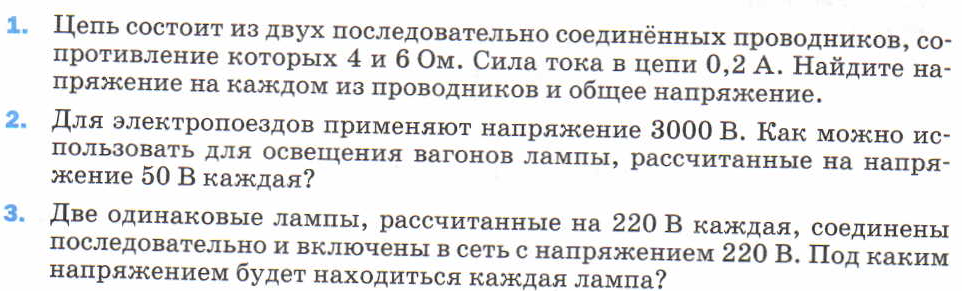 Последовательное соединение – это такое соединение при котором конец одного проводника соединяется с началом другого, т.е когда все элементы электрической цепи соединены друг за другом
Если убрать одну лампу, то цепь разомкнется, и другая лампа погаснет
При последовательном соединении проводников сила тока на участке цепи одинакова:
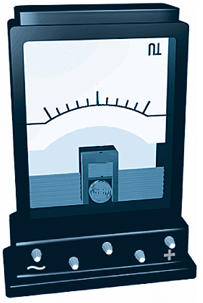 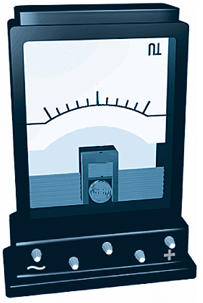 1
1
0
0
2
2
A
A
1
2
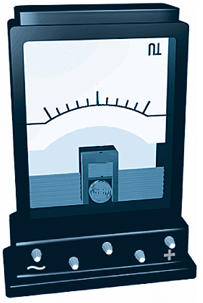 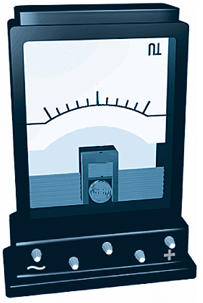 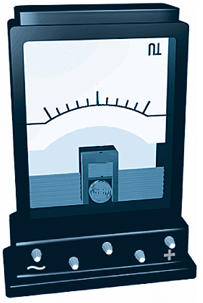 5
5
1
0
0
10
10
0
2
V
А
V
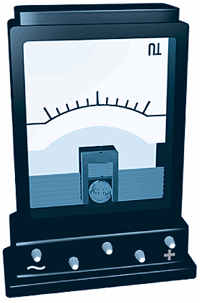 5
0
10
V
Полное напряжение в цепи при последовательном соединении равно сумме напряжений на отдельных участках цепи:
По закону Ома, напряжения U1 и U2 на
  проводниках равны:
Общее напряжение U на обоих проводниках    равно сумме напряжений U1 и U2:
Общее сопротивление цепи при последовательном соединении равно сумме сопротивлений отдельных проводников:
Пример 1. Два проводника сопротивлением R1=5  Ом, R2=7 Ом соединены последовательно. Сила тока в цепи равна 2 А. Определите сопротивление цепи, напряжение на каждом проводнике и полное напряжение всего участка цепи.
Дано:
Решение:
Сила тока во всех последовательно соединенных проводниках одна и та же и равна силе тока в цепи:
Общее сопротивление цепи:
– ?
– ?
Напряжение на каждом из проводников найдем по закону Ома:
– ?
– ?
Полное напряжение в цепи:
Ответ:
Задача №1. Последовательно с нитью накала радиолампы сопротивлением 3,9 Ом включен резистор, сопротивление которого 2,41 Ом. Определите их общее сопротивление
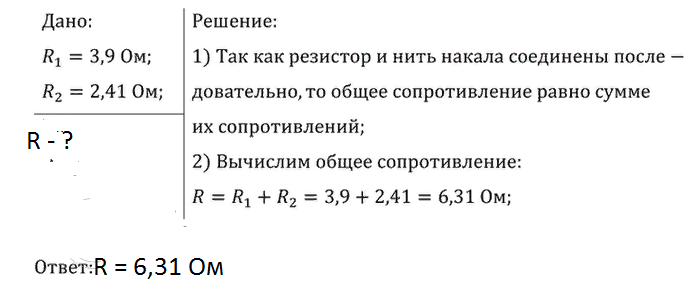 Задача №2.Вольтметр V1 показывает 12 В (см. рис). Каковы показания амперметра и вольтметра V2?
6 Ом
2 Ом
A
R1
R2
V2
V1
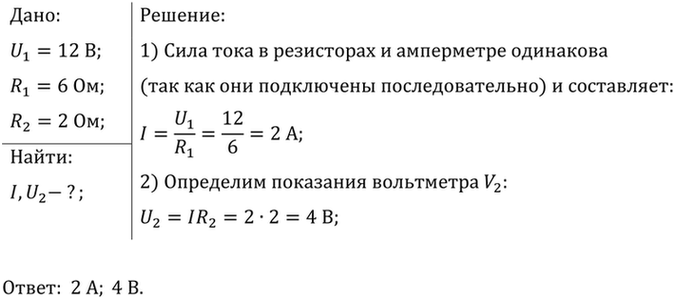